Considering Graduate School?
Research NOW! 

Apply Later?…
So, why go to graduate  school?
Personal Reasons

Meet certain Career Goals
Advancing your degree
Seeking knowledge
Personal fulfillment
Seeking a Career Change
So, why go to graduate  school?
Practical Reasons

More opportunities
Career mobility
Marketing yourself
More money
More Money?
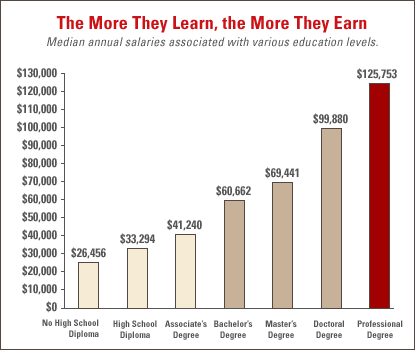 http://www.statefarm.com/learning/life_stages/learning_lifestages_college.asp
Poor reasons for attending Graduate School…
Don’t know what you want to do so why not stay in school

Don’t want to get a job yet or face more responsibility

You really like the life of a student, more so than you like school.
When is the right time?
Consider the following:

	Career Goals – long term vs. short term

	Current Situation – Is it feasible for me?

	Finances – Can I afford it?

	Desired Lifestyle – Work/Life Balance
			Independence vs. Roots
Graduate School First – Work Later
Advantages: 
You are in the habit of being a student, routine is familiar
Your studying and test taking skills are fine tuned
You may not have major family/home/work commitments 
Some career paths require advanced degrees even for entry level opportunities

Disadvantages:
You may be feeling burned out from 
	undergrad and could benefit from a break
Putting your earning potential on hold for 2 
	or more years could result in debt
You may not know the exact degree you 
	want to pursue – and won’t have time to 
	explore the field for a “perfect degree”
Work First – School Later
Advantages:
Can gain relevant experience and clarify career goals
Earn money to help pay for school, or work for an employer who offers educational benefits
Spend time gaining experiences which enhance the competitiveness of your application

Disadvantages:
May take awhile to get back into the routine 
	of being a student- writing papers, taking 
	tests, having homework
You may have additional family/home/job 
	responsibilities that were not present in your 
	undergraduate days and create unique time management challenges.
Work First – Additional things to think about…
How long do you plan to work?  

Be respectful of your employer – they would be spending money to train you!

What about internships?

May even pay for graduate degree – 
	employer may decide which degree it is…
Grad School 101
A Plethora of Options

1.  Professional Schools – includes dental, medical, 	veterinarian, law, paralegal and business schools.
2.  Masters Programs – typically 1-2 years full time
		M.A. (Master of Arts) or M.S.(Master of Science) 
		M.Ed. (Master of Education)
		M.B.A. (Master of Business Administration)
		M.S.W. (Master of Social Work) 
		M.F.A. (Master of Fine Arts) 
		M.P.H. (Master of Public Health) 

Doctoral Programs – roughly 5-8 year programs
		Ed.D. (Doctorate of Education)
		Ph.D. (Doctorate of Philosophy)
Choosing a graduate school…
Consider:
Geographical area: Desired Location, in-state vs. out-of-state tuition, travel concerns, Target Job Area
Finances: tuition, books, housing, living expenses, etc. What resources are available to you?
Experiential Learning: Professional and Practical experience – hands on learning
Reputation: Are the programs you're looking at 
	accredited?
Quality: Consider the quality of the academic 
	courses, the library, the equipment or labs, the 
	advising system, etc.
Choosing a graduate school…
Consider:

Demographics & Culture: Consider these factors for both the student body and the faculty. First Impressions, Morale, and Values
Publications and research of faculty: Do you wish to study or conduct research under a particular "expert" in the field who teaches at a particular institution?
Requirements: How many credit hours (or years)
	is the program? Does program require 
	comprehensive finals or research and a thesis?
Preparation/ Placement Record: What types of 
	positions have previous graduates of the 
	program gone on to hold?
Steps to narrow your choice
Talk to alumni of the programs you are considering.
Understand the curriculum. 
Stay up to date with Graduate School requirements – they do change…
Talk to JMU department faculty and academic advisors – they often have information about programs of study at other institutions
Visit the websites of the graduate schools, 
	request graduate catalog.  
Contact the department chair in your 
	chosen field 
7.	Visit as many campuses as possible.  
	Call ahead for an appointment with 
	the graduate advisor. 
Trust your gut! (remember how you knew 
	JMU was right for you)
What’s involved in Graduate Admissions??
Research!!!
Admission Tests!
Undergraduate Transcripts (GPA and college courses)
Program Application
Resume
Letters of Recommendation
Personal Statement
Find out admissions deadlines 
 	- rolling, can you apply for any semester, 
	  or must you begin in the fall?
Graduate School Tests
Tests! – Most standardized, graduate school tests are designed to identify potential success, rather than measure specific knowledge or achievement!

MCAT – Medical College Admission Test
GRE – Graduate Record Examinations 
LSAT – Law School Admission Test
GMAT – Graduate Management Admission Test
PCAT – Pharmacy College Admission Test
DAT – Dental Admission Test
When should I begin?
As soon as you can!  Research all your options, this could take some time!!

Don’t stress out if you a senior now…
	Don’t sweat it, if you want it, you 
	can do it!
Sophomore & Junior Years
RESEARCH!! – Look at programs, institutions, and faculty!
TALK!! –Talk with everyone you can about the programs you’re interested in, this includes JMU staff and other institutions. Familiarize yourself with program or school specifics. 
COMPARE!! – Begin to create a chart 
	that compares all aspects of the program 
	are important to you.
STUDY!! – Begin to prepare for your 
	entrance exams!
DOCUMENT!!  Keep track of potential 
	references and anything scholarly that you 
	have accomplished!
Summer Before Senior Year
Visit the campuses that you can afford to tour.  This is a GREAT way to get a feel for the atmosphere on campus!

Narrow down your choices to your TOP 5!

Begin to work on your personal statements and applications.

Begin to collect all the materials you will 
	need to complete your applications.

Practice for your entrance exams.  You 
	could even decide to take your exams 
	at this time.

Brainstorm about potential references.
Senior Year: August - September
Register to take entrance exams.

Continue to work on drafts for program essays and personal statements.

Make sure your resume is up-to-date!

Identify the number and types of 
	references needed.  Approach 
	those individuals with your graduate 
	plans and ask for their permission 
	to be a reference for you.
Senior Year: October - November
Request a JMU transcript and submit it to the Registrar’s Office.

Investigate financial assistance 

Continue to finalize your personal statements, essays, institution 
	applications, and resume
Senior Year: December
Finalize EVERY document!

Send out all materials before the institution’s winter break!!  Send all materials that are not electronic in the same envelope!

Print copies of everything submitted electronically.

Keep records for everything you send.  
	Create a file folder for every institution and  
	keep track of every document in it.  Make 
	sure to note date submitted, confirmation 
	received, and follow-ups.

Check with your personal references to 
	double check that everything has been 
	sent.
Call each institution to see if your application 
	was received in full!
Senior Year: January – February
If you did not check with the institutions about your application – check as soon as they return from winter break!

Begin to prepare to for interviews.  Some schools require this as part of the application process. (Don’t forget to send thank you cards after this!)

Request materials about the institution 
	and local area. 
Keep all documents regarding your 
	admission into the school/program/
	assistantship.
Senior Year: March - April
Weigh your pros and cons about each institution that has accepted you into their program.  Talk this out with someone you respect or make a pro/con chart.

Fill out financial documents – FAFSA.

Read through your requested 
	materials – housing/cost of living, 
	insurance, things to do for fun, 
	and graduate clubs/organizations.

Then, make your choice!
Senior Year: May – August
Visit campus again!

Make housing arrangements

Set up all your utilities

Arrive early – become familiar with the area – doctors, etc.

Begin to have all your mail changed 
	to the new address

Utilize the campus for help!  Use all 
	the resources you can!

Get pumped for a new adventure!
Paying for Graduate School
Graduate School Scholarships
Loans   
Grants
Fellowships
Work-Study Programs
Assistantships (teaching & graduate)
Employer Reimbursement
Internet Resources!
www.gradview.com

www.gradschools.com

https://www.nslds.ed.gov/nslds_SA/SaPrivacyDecline.do
Be Optimistic!!
Remember somebody out there wants YOU!!
It may not be your local campus or your first choice institution, but there are all kinds of options out there.  
The BEST option is waiting for you!